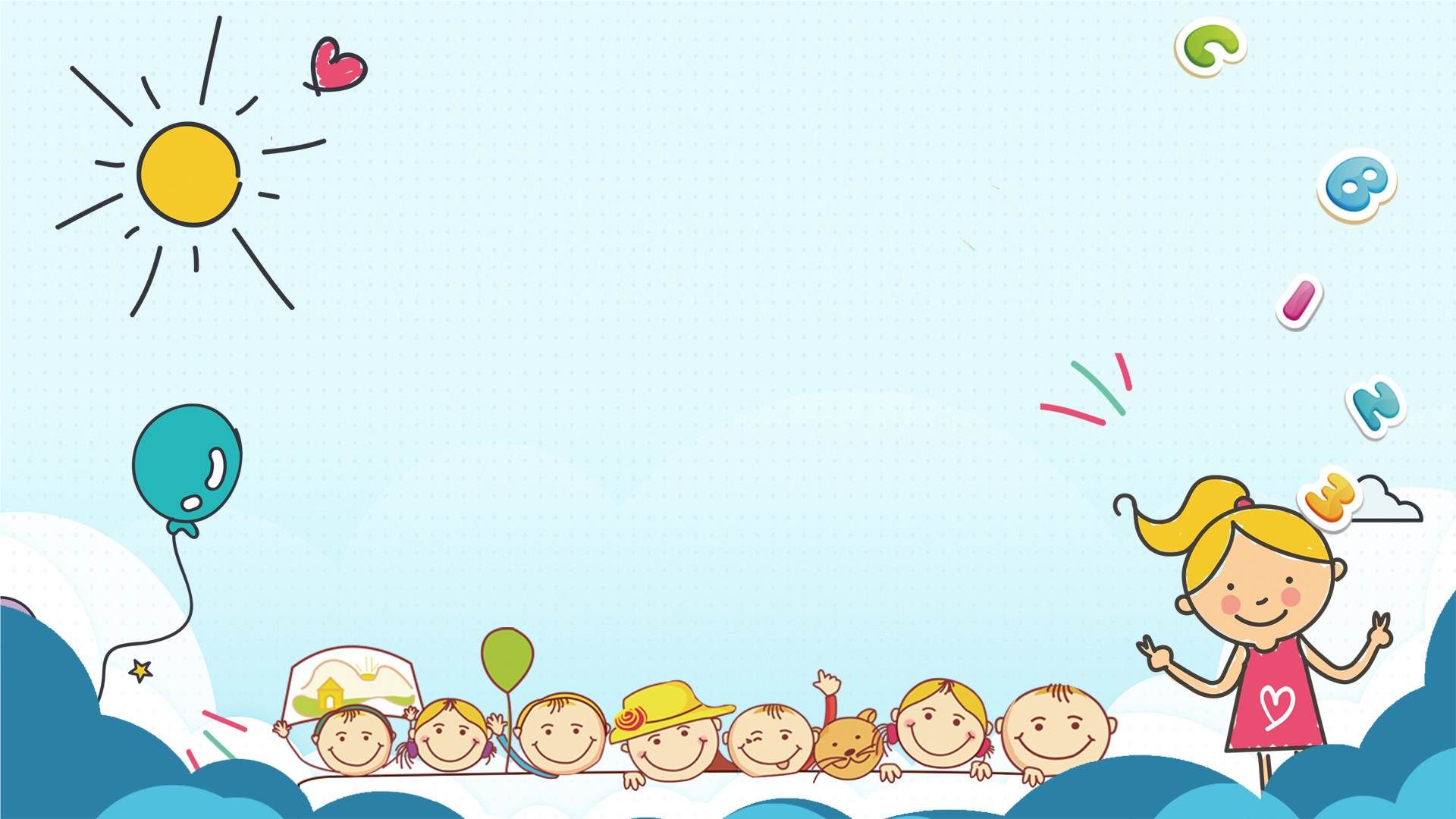 TRƯỜNG TIỂU HỌC ĐẠI KIM
Đạo đức:
Yêu quý bạn bè
Đạo đức
Bài 3:Yêu quý bạn bè (Tiết 1)
Khởi động
Trò chơi: Đoán xem ai?
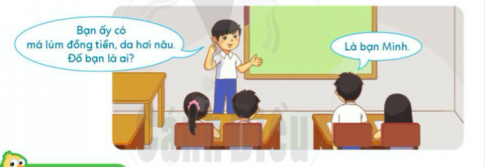 Khám phá
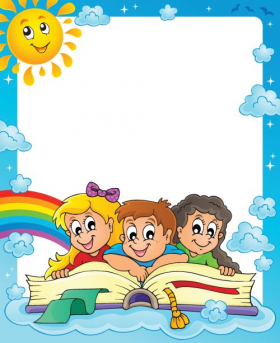 Kể một người bạn mà em yêu quý
Khám phá
Hoạt động 2:  Tìm hiểu lời nói hành động thể hiện sự yêu quý bạn bè
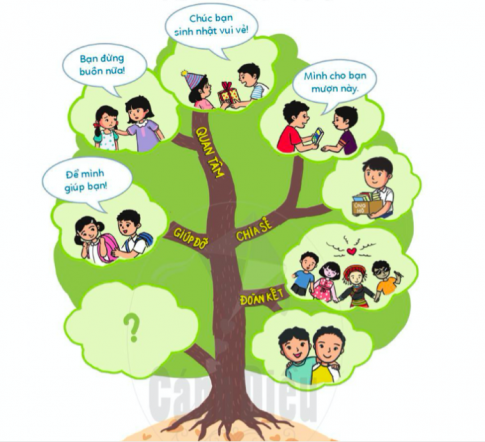 Khám phá
Hoạt động 2:  Tìm hiểu lời nói hành động thể hiện sự yêu quý bạn bè
=>Kết luận: Sự quan tâm, giúp đỡ, chia
 sẻ, đoàn kết với bạn là những biểu hiện 
của sự yêu quý bạn bè.
Khám phá
Hoạt động 3: Thảo luận về cách ứng xử thể hiện sự yêu quý bạn bè
THẢO LUẬN NHÓM
Khám phá
Hoạt động 3: Thảo luận về cách ứng xử thể hiện sự yêu quý bạn bè
NHÓM 1: CÁCH XƯNG HÔ
NHÓM 2: THÁI ĐỘ, CỬ CHỈ
NHÓM 3: HÀNH ĐỘNG
Khám phá
Hoạt động 3: Thảo luận về cách ứng xử thể hiện sự yêu quý bạn bè
-Cách xưng hô: Cậu- tớ, bạn-tôi, bạn-mình,..
-Thái độ, cử chỉ: Thân thiện, tươi cười khi gặp bạn, chân thành, quan tâm,..
-Thực hiện hành động: luôn giúp đỡ bạn bè trong khó khăn và lúc học tập, chia sẻ buồn vui,..